Defining the Question and Formulating a Hypothesis
Osama A Samarkandi, PhD, RN 
BSc, GMD, BSN, MSN, NIAC
EMS 423; EMS Research and Evidence Based Practice
Developing the question
Define a research question in the early stages, 
Deciding which questions to drop and which to further refine can be done later, 
don't worry about exact wording or grammatical issues at this point,
[Speaker Notes: Based on the origin al research topic the results of the literature search, and some understanding of what might happen in future steps, the investigator begins to define a research question in the early stages or the is process, it may be usual to simply brainstorm, writing down any and every question that, comes to mind. Unlike the brainstorming for ideas conducted earlier, at this point all or the questions n should relate to the chosen topic. Still, almost any question should be included at this point. Deciding which questions to drop and which to further refine can be done later. Also, don't worry about exact wording or grammatical issues at this point. Simply getting a laundry list or questions down on paper is an important first step. It gets the process started.

From the list or brainstormed questions, select two to three that seem to best address the research topic, Write them out, and begin to examine them to determine which-if-any-of them asks the right question. It's amazing how often an investigator formulates a research question, only to find that the question doesn't really ask what he or she wanted to know. Be careful, and be nitpicky. This will be incredibly helpful when it comes time to narrow and re fine the question. It is also important at this point to make sure that the question is a question. Too often researchers establish an agenda, a point that they want to prove, and then try to disguise it as a question. Indeed, the process (as will be discussed in the section on hypothesis testing) should be the exact opposite: Choose a question, then suggest an answer to attempt to prove or disprove. It may seem like a purely academic differentiation, hut in fact it will have a profound impact on the design, implementation , and eventual success of the research project

Having identified one, two, or three questions that seem to best target the issue of interest, start trying to state each question in the form of a short, grammatically correct sentence. As with the process of identifying a topic, the idea is to repeatedly narrow and refine each question, getting it as specific as possible. Less is more. As the questions become more specific, review each one to determine that it is indeed a question and not a point to be proven; that it is a question that should be asked; and that it isn't going to cause conflicts at lat.er points in the research process. Then, if more than one question meets those criteria, pick the one that inspires the most  interest. Don't discard the other questions, though. As the process continues, the chosen question may not work out, and the investigator will need to return to these other options. Or, even if the chosen question docs become the study quest ion, the other questions may be appropriate options for future research projects.]
Refining the Question
“Do intravenous fluid s make a difference?”
“Do intravenous fluids make a difference for trauma patients?”
“Do intravenous fluids affect the outcome of trauma patients?"
“Do intravenous fluids affect survival in trauma patients?”
“Do intravenous fluids improve survival trauma patients?"
“Do intravenous fluids improve survival in blunt trauma patients?
"Do intravenous fluids improve survival to hospital admission will blunt trauma patients?"
[Speaker Notes: At this point, the research quest ion should be very focused . Yet, as the process continues, the researcher will find that the question will probably require even further refinement. Although it is a tedious process, developing a solid research question is critical to the success of an ~' research project. The following is an example of how a brainstomed question relating to the topic of fluid resuscitation might be continuously refined into a narrow, focused question:
“Do intravenous fluid s make a difference?”
“Do intravenous fluids make a difference for trauma patients?”
“Do intravenous fluids affect the outcome of trauma patients?"
“Do intravenous fluids affect survival in trauma patients?”
“Do intravenous fluids improve survival trauma patients?"
“Do intravenous fluids improve survival in blunt trauma patients?
"Do intravenous fluids improve survival to hospital admission will blunt trauma patients?"

At first blush, this appears to be a pretty good question and might make a good title for a paper, but as a question it still requires further refinement. What kind of fluids? What is "survival to hospital admission? Is the question about all blunt trauma patients, or just those with chest and/ or abdominal injuries? All of these points will have to be clarified in order to continue the research process.

To some extent, the researcher is now faced with a balancing ac t: making the question narrow and specific while keeping it short and clear. There's no absolute rule as to how to do this. It is not necessary to include each and every detail within the study question; all of those issues will be addressed in the design of the study. Still. the question must be <IS specific as possible and include measurable endpoints. One exercise that might help the researcher determine if the question is in fact well defined is to share the question with others who are not involved in the project and who are not aware of the investigator's specific interests or biases. Ask those people to read the question and to interpret it as they understand it. If everyone interprets the question exactly as the researcher in tends. then the question is probably sufficient. If-as is more likely-the researcher hears several differing interpretations of the question, it needs more work.

After d eve loping a question that is narrow and focused , that asks the right question , and that means the same thing to all who have reviewed it, the next step is to determine if it is a good question. Good, in this sense, doesn't mean well written or well formed, but practical and worthwhile. One approach to analyzing research questions that has been described by other researchers is to make sure it is a "FlNER” research question. FINER stands for feasible, interesting, novel, ethical, and relevant. Examine the question. Is it Feasible? Can it be done? Can it be done within the existing lime and budget constrains? Can it be done within the existing system? Is it an interesting- question? Will others be interested in and use the results? Is it novel? Is it a new area of research? Or, is it a new or better approach to an existing area of research? Is it ethical1Will the IRB approve the study? Could the results be used to bring harm-physical, emotional, economic, professional, or other wise-to someone? Is it relevant ~ Will the results be applicable in the real world? Will the results be applicable in other systems? While it may be difficult for a researcher to objectively evaluate his or her own question , this is an important process and the successful researcher will learn to work through these issues without bias]
Stating the Question
Standard formats
PICO, 
FINER, 
Others
[Speaker Notes: Having decided upon a question, and having determined that the question is appropriate, the next step is to write it down in fin al form. While this seems like an obvious and easy step, it may not be. Look at each and every word. Is it really the right word? Will it have the same meaning to everyone? Does it reject the researcher's bias? Yes, this is "wordsmithing” and while it's best to avoid such specificity in the early stages of defining the question, it must be done at this point. Hopefully, the earlier work of narrowing and refining the question will reduce the amount of rephrasing required at this point. Indeed, if the question requires a lot of revision at this point, it would probably be best to repeat the entire process. It can be a lot of work, with a lot of repetition and a lot of rehashing but determining the research question is critical to the entire research process.

Some researchers use standard formats for their research questions. One common format that has been described and used extensively in the evidence-based medicine community is PICO. Unlike the FINER system discussed earlier, Pica applies to the specific question format, not the general suitability of the question. PICO questions identify the patients to be studied, the intervention to be performed, the control (or comparison) group (s) to be used, and the outcomes to be measured. Examining the final research question to determine how well it fits into the PICO model can help to ensure that the question is well written.

Now, after more work than most people would ever imagine, a final research question has emerged. What started as a broad area of interest has been repeatedly narrowed and refined, becoming more and more specific. As the question became more focused, it was reexamined to ensure that will was indeed a question and not a point to be proven. It was tested with peers to be certain that it was clear, and that everyone agreed on what the question asked, It was tested to be sure that it was an appropriate question, that it was doable, meaningful, and measurable. It was written out in final form, and once again evaluated to ensure that it had all of the components necessaJl' for a good research question. But the process is not yet finished]
Formulating the Hypothesis
question must be formed into a hypothesis, 
Hypothesis: is a statement of fact that the study will attempt to prove Or disprove, often, a well-crafted question can easily be transformed into a hypothesis simply by rearranging the words
[Speaker Notes: Now the question must be formed into a hypothesis-a statement of fact that the study will attempt to prove Or disprove, often, a well-crafted question can easily be transformed into a hypothesis simply by rearranging the words. For example, the question, "Does restricting fluid administration improve survival to hospital discharge in children with blunt head injuries? could be restated as the hypothesis, "Restricting fluid administration improves survival to hospital discharge in children with blunt head injuries. Or, the question, Do commercial head immobilizers provide better cervical stabilization than towel rolls and tape in the immobilized adult? could be restated as the hypothesis, "Commercial head immobilizers provide better cervical stabilization than towel rolls and tape in the immobilized adult. 

For more complex broader questions, it may, be more difficult to formulate a hypothesis. Some questions may include more than one hypothesis, Generally, question that generate more than one hypothesis might best be answered in one or more different studies, but there are times when a single study can address two hypotheses. For example, a question such as, "Is paramedic student success related to previous health care experience or years of EMS experience ? is really two questions: "Is paramedic student success related to previous health care experience?" and "Is paramedic student success related to years of EMS experience ?~ In a retrospective review of student records, it might make as much sense lO explore these two issues simultaneously as separately. Still, each poses its own hypothesis: "Paramedic student success is related to previous health care experience" and "Paramedic student success is related to rears of EMS experience” While data collection for these two hypotheses may be simultaneous, each should be evaluated independently”. It might be tempting at this point to add a third question and it’s subsequent hypothesis, "Years of EMS experience arc more important than previous health care experience in paramedic student success. "Be careful! That is a distinct question a new hypothesis, and probably the beginnings of a different study. It wouldn't be a bad study, and the researcher may want to go back to the topic and the literature search and explore whether or not it’s actually a better question, or at least a question that better addresses the interests of the researcher. The investigator should not, however, add more and more questions-and more and more hypotheses-to the study. If there appeal' to be several hypotheses suggested by the research question, it generally means that the research question is not well defined. The investigator should return to the beginning of the process and refine the topic and the question.

This process of refinement, revision, and reevaluation repeating over and over does seem troublesome, and it can slow the research process. It is, however, extremely important. An unclear question produces a nonspecific hypothesis, which usually result in a useless study. A recent study by an EMS graduate student provides a good example of this. The topic was good: wellness among EMS providers . The question-is wellness related to longevity in EMS?-was not as good. The hypothesis was never truly developed, and the method for measuring well ness was never defined. A survey with about 70 questions was mailed to hundreds of EMS providers, and the responses generated thousands of data points. Unfortunately, since there was no predetermined hypothesis, there wasn't any good way to analyzed the data. Comparing the relationships among each of the 70 or so variables with each of the other 70 or so variables would produce just under 2500 two-by-two tables. While that's a lot of data, there's no reasonable way to interpret it. Had the study specifically hypothesized a relationship between diet and longevity, or spirituality and longevity, or a specific validated wellness score and longevity, the data would have been much more useful.

The hypothesis should be a single declarative sentence. Usually, a hypothesis is short and to the point. In general, hypotheses should not include conjunctions such as and, or) and but or words and phrases like because, in order, instead of, or in addition to. These phrases suggest that the study is exploring more than one issue. For example, the study question, “Do volunteer paramedics have poorer intubation success rates than urban paramedics because they have lower call volumes?” actually involves two issues: "Do volunteer paramedics have lower intubation success rates than urban paramedics?" and "Is intubation success  related to call volume?" Thus, there are two distinct hypotheses to be tested: "Volunteer paramedics have lower intubation success rat.es than urban paramedics" and "Intubation success rates are affected by call volume. “Is that nitpicky? Yes, but confusing the two issues could absolutely have an adverse effect on the entire research process. There are a few cases in which a hypo thesis will not have to be developed. Descriptive studies that simply explore the current status of any given topic or a specific population may not require a specific hypothesis. Such studies, though, are inherently, weak and can rarely be used to answer questions or formulate policy.

Describing the previous health care experience of successful paramedic students is not the same as testing the hypothesis that there is a relationship between previous experience and success.]
The Null Hypothesis
The null hypothesis is the opposite of what one expects to find, and can usually be crafted rather simple from the hypothesis. 

The development of the null hypothesis is crucial to the research process
[Speaker Notes: There is one last step in developing the question and the hypothesis, and that is to formulate the null hypothesis. The null hypo thesis is the opposite of what one expects to find, and can usually be crafted rather simple from the hypothesis. 

Consider the question , "Does restricting administration of intravenous crystalloids improve survival to hospital discharge in patients with blunt head injuries?" The hypothesis would be, "Restricting administration of intravenous crystalloids improves sun1val to hospital discharge in patient ”with blunt head injuries." The null hypothesis would be, “Restricting administration of intravenous crystalloids dose not improve survival to hospital discharge in patients with blunt head injuries. 

Yes, this is more wordsmithing, and some researchers omit this step in the research process. The development of the null hypothesis is crucial to the research process, however. While it may seem like an academic endeavor, testing the null hypothesis is the basis for all true research.]
Hypothesis  Testing
Accepting and Rejecting the Null Hypothesis, 
Type I error, 
Type II error.
[Speaker Notes: The reasons for developing a null hypothesis are based in logic. The null hypothesis is a “straw man " that the investigator attempts to knock down through the research process. If the null hypothesis can be disproved or rejected then the alternative-the hypothesis-can be accepted. While this seems convoluted, it is the essence of scientific analysis and will affect all aspects of any proposed study. Designing a stud}' that attempts to reject a null hypothesis is very different than designing a study that attempts to prove a hypothesis. Testing a null hypothesis is one of the most effective ways to avoid bi as and error in a study. There are other ways, but this approach is one of the most basic tenets of the research process.

Think about it in practical terms. If someone has proposed a new method of airway management and is trying to com1nce the EMS community, that it is a better approach, that person can lake two different approaches. That person could design a study that attempts to prove that his or her idea is better (i.e., that attempts to prove the hypothesis). Or, that person could design a stud), that attempts to prove that his or her idea is no t better (i.e., that attempts to prove the null hypothesis) .

In testing the hypothesis, "My idea is better, M the study methodology would be developed to prove  “My idea is better” and the analysis would be geared toward proving "my idea is better." Thus, it wouldn't be much of a surprise" when the study results in fact suggested that "my idea is better. Most people, however, would be skeptical of the conclusions, and worry that the investigator's bias affected everything from the initial conceptualization of the study all the way through the final data analysis and interpretation.

If, on the other hand, the investigator attempts to prove the null hypothesis, "My idea is not better," then the study design would be developed to prove "my idea is not better~ and the data analysis would be geared toward proving "my idea is not better” If the study fails to prove "my idea is not better," then that statement is rejected. Logically then, the remaining option-the alternative hypothesis that "my idea is better" -can be accepted. As long as people are able to review the study design and assure themselves that the approach was valid and the attempt to prove the null hypothesis was sincere, they can have confidence in the results of the study and in the acceptance of the alternative hypothesis.

In the crystalloid study example, the researchers would attempt to prove that there is no difference in the s survival rates of patients who have fluids restricted and those who do not. Some patients would have their fluids restricted and others would not. At the end of the study, survival to hospital discharge for the two groups would be compared. If the survival rate in the group with restricted fluids was greater than that in the other group (if the researchers were unable to prove that there is no difference), then the null hypothesis would be rejected. The alternative-the hypothesis that restricting fluid does improve outcome-would then be logically accepted.

It might be tempting for a researcher to develop a hypothesis and a methodology tor testing that hypothesis, and then to formulate a null hypothesis for the sake of the abstract or the manuscript. That misses the point completely, and will  become obvious when readers examine the study methodology. Developing and testing a null hypothesis is the appropriate way to reach research conclusions. While it may be confusing to think about, it is no more difficult than trying to prove a hypothesis. The important thing is that the results of testing a null hypothesis are always more meaningful.]
Summary
Once the question has been formulated and refined, the researcher can develop a hypothesis, 
The hypothesis should be a single statement of fact representing what the researcher expects to find as a result of the study
[Speaker Notes: Developing the research question and hypothesis, like all of the steps in the research process, is built upon the previous steps and will influence all future steps. Also, like all other components of the research process, the act of developing the question might cause the investigator to go back and revisit previous steps and future steps might cause the researcher to come back and revisit the question. The whole process is cyclical.

The question is built out of the study topic, and simple brainstorming is the easiest way to begin by formulate questions. From the brainstormed list of questions, a researcher can choose the one or two that best address the issue at hand and begin to refine those questions. The process is designed to make the question as specific
and narrow as possible.

Once the question has been formulated and refined, the researcher can develop a hypothesis. The hypothesis should be a single statement of fact representing what the researcher expects to find as a result of the study. From the hypothesis, the researcher can create the null hypothesis, which will become the basis for the study design. The study will attempt to prove the null hypothesis. If it is unable to do so, the null hypothesis can be rejected and the alternative-the original hypothesis can be accepted.

While the repetitiveness required in refining the question and the hypothesis can be frustrating, taking time to work through the process at this early stage will pay off in the long run. Good questions and good hypotheses lead to good studies.]
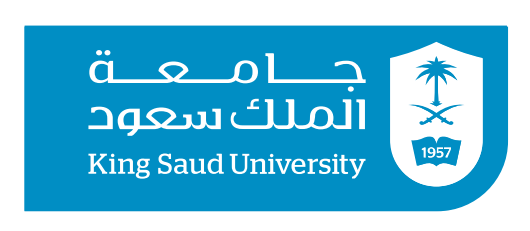 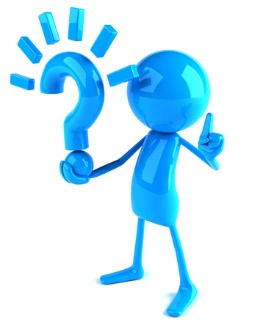